Русский язык 
2 класс
Урок №6
Кабине, коса, сачок.
коса
коса
косичка
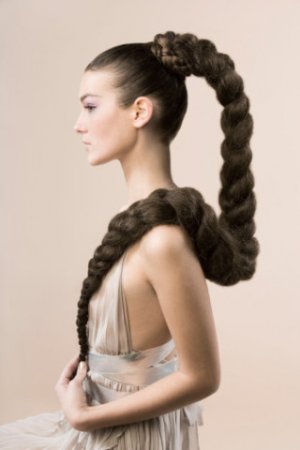 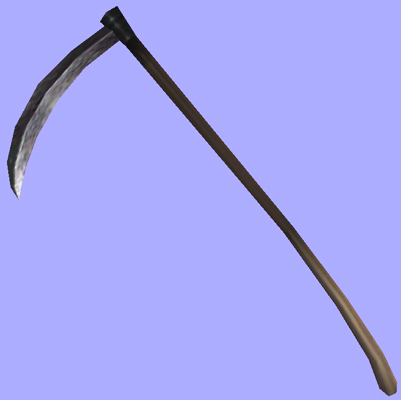 коса
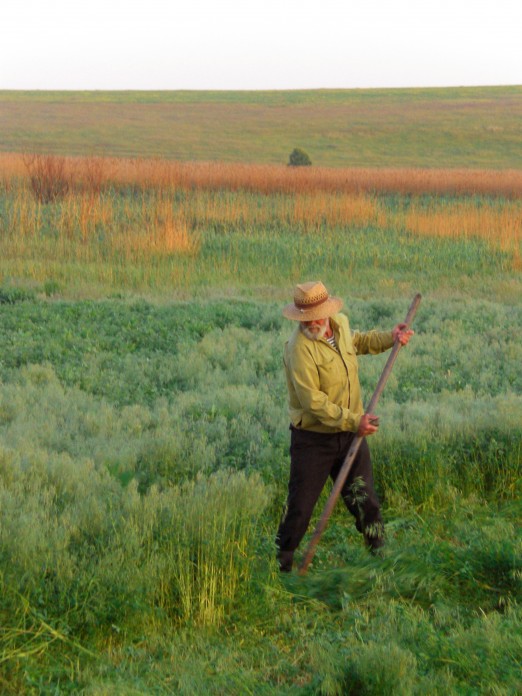 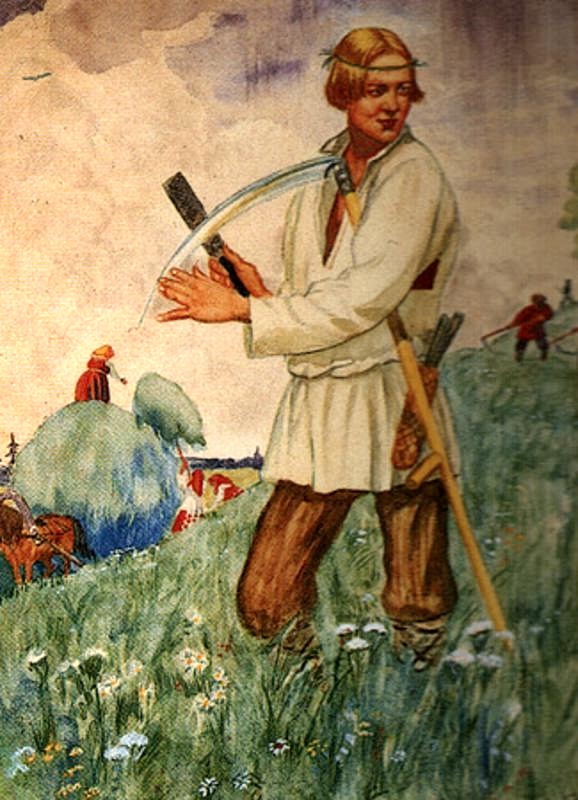 косарь
косить
Кабине, коса, сачок.
Сформулируйте тему и цель урока.
Тема: «Опасные места в словах
русского языка».
Цель: «Научиться находить 
опасные места и не ошибаться в 
написании букв в таких местах».
План урока:
1. Учиться находить опасные
 места в словах.
2. Повторить перенос слов.
3. Учиться правильно 
списывать слова, предложения,
текст.
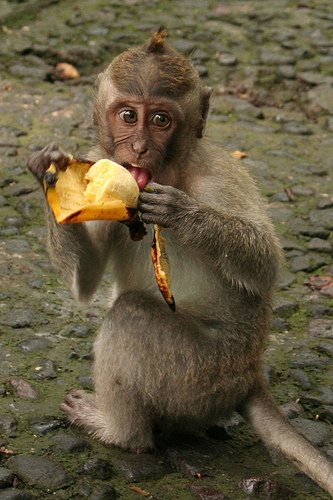 б  з  яна      ела    б  нан.
Обезьяна ела банан.
Выберите правильные варианты переноса этого слова на другую строку.
о – безьяна;
обе – зьяна;
обез – ьяна;
обезь – яна;
обезья – на.
обезьяна
Подведем итог урока
Молодцы!